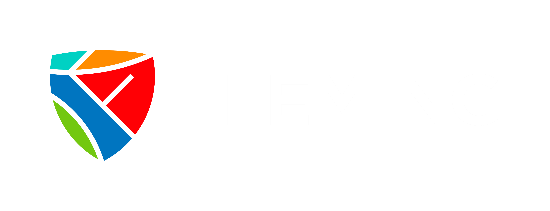 Notice of Recording
This synchronous session is being recorded. As a result, your image, voice, name, personal views and opinions, and course work may be collected under the legal authority of section 2 of the Ontario Colleges of Applied Arts and Technology Act, 2002. This information will be used for the purpose of supporting student learning. Any questions about this collection can be directed to the Privacy and Policy Officer at freedomofinformation@flemingcollege.ca or by mail to 599 Brealey Drive, Peterborough, ON  K9J 7B1.
1